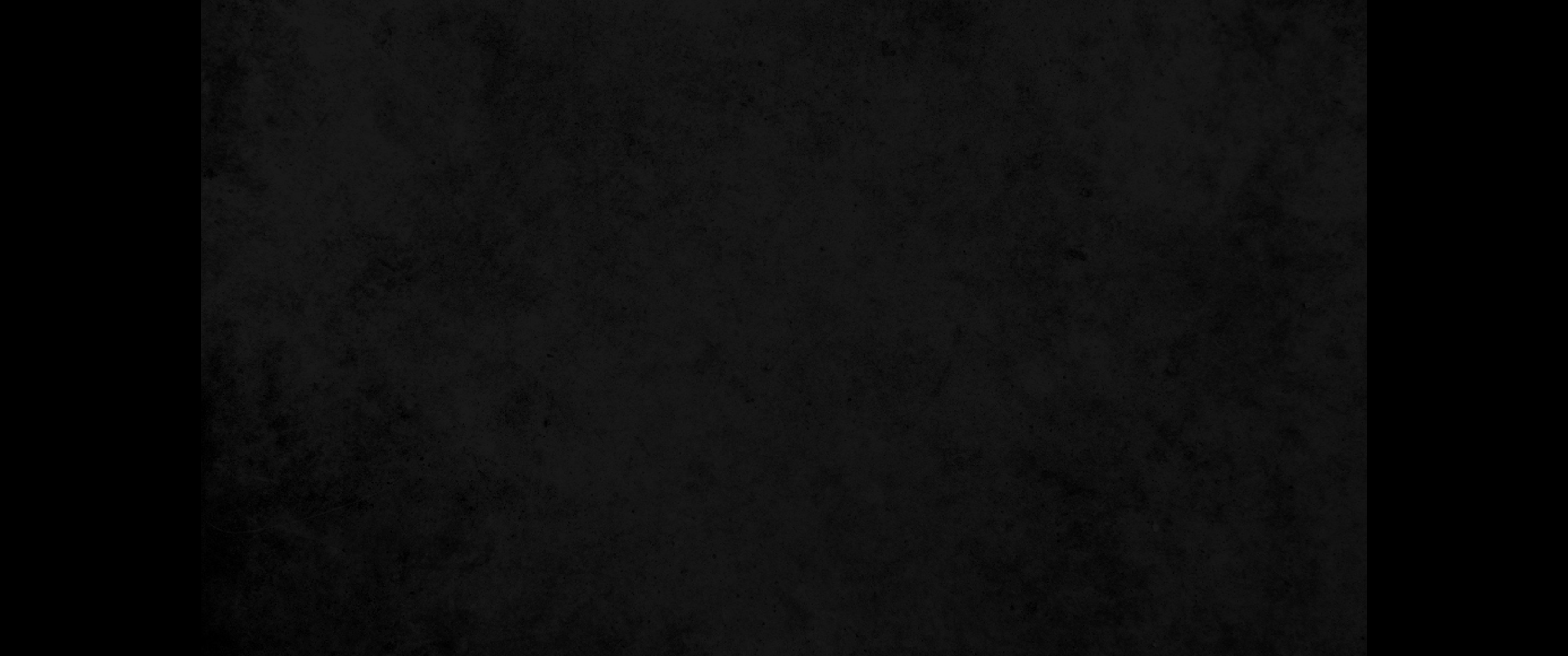 교
문
독
RESPONSIVE READING
제 107번 임직식(1) Ordination(1)
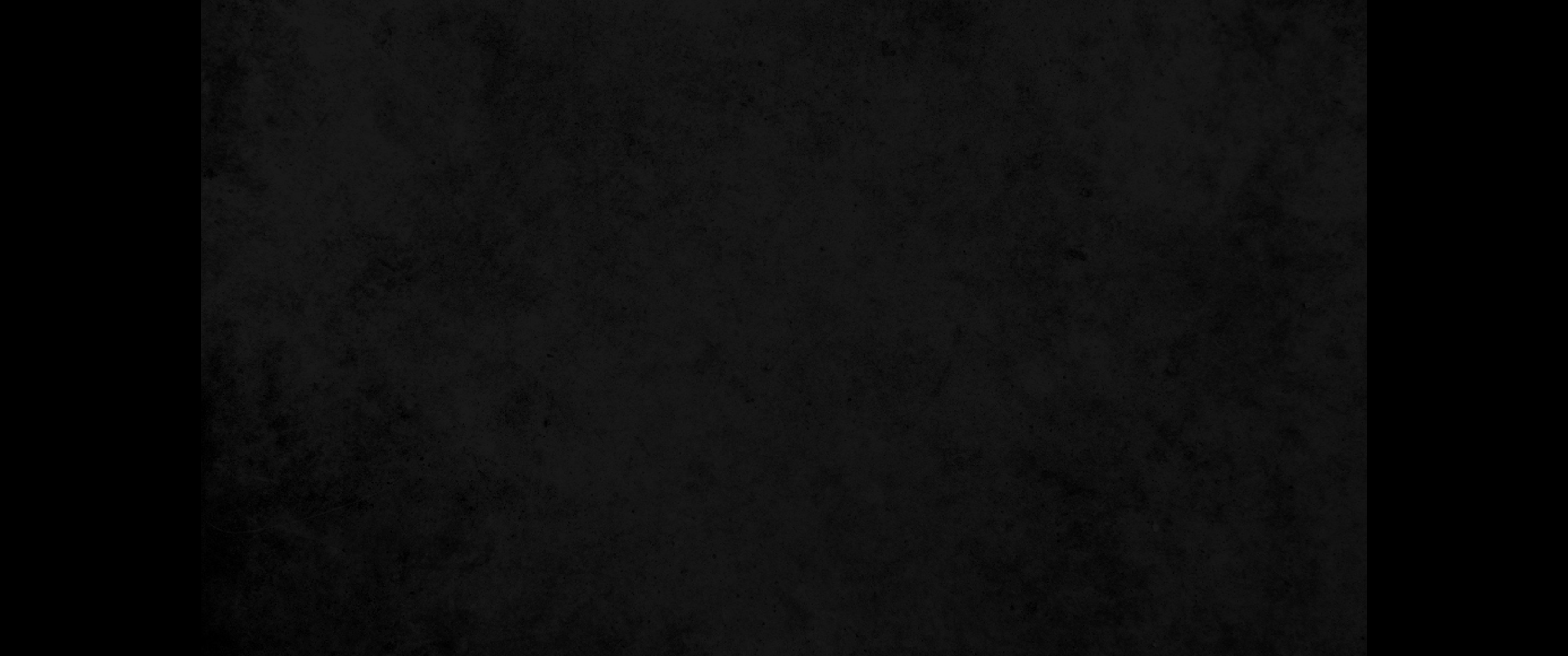 이에 제자들에게 이르시되 
추수할 것은 많되 일꾼이 적으니 
Then he said to his disciples, 
“The harvest is plentiful but the workers are few.

그러므로 추수하는 주인에게 청하여 
추수할 일꾼들을 보내 주소서 하라 하시니라
Ask the Lord of the harvest, therefore, 
to send out workers into his harvest field.”
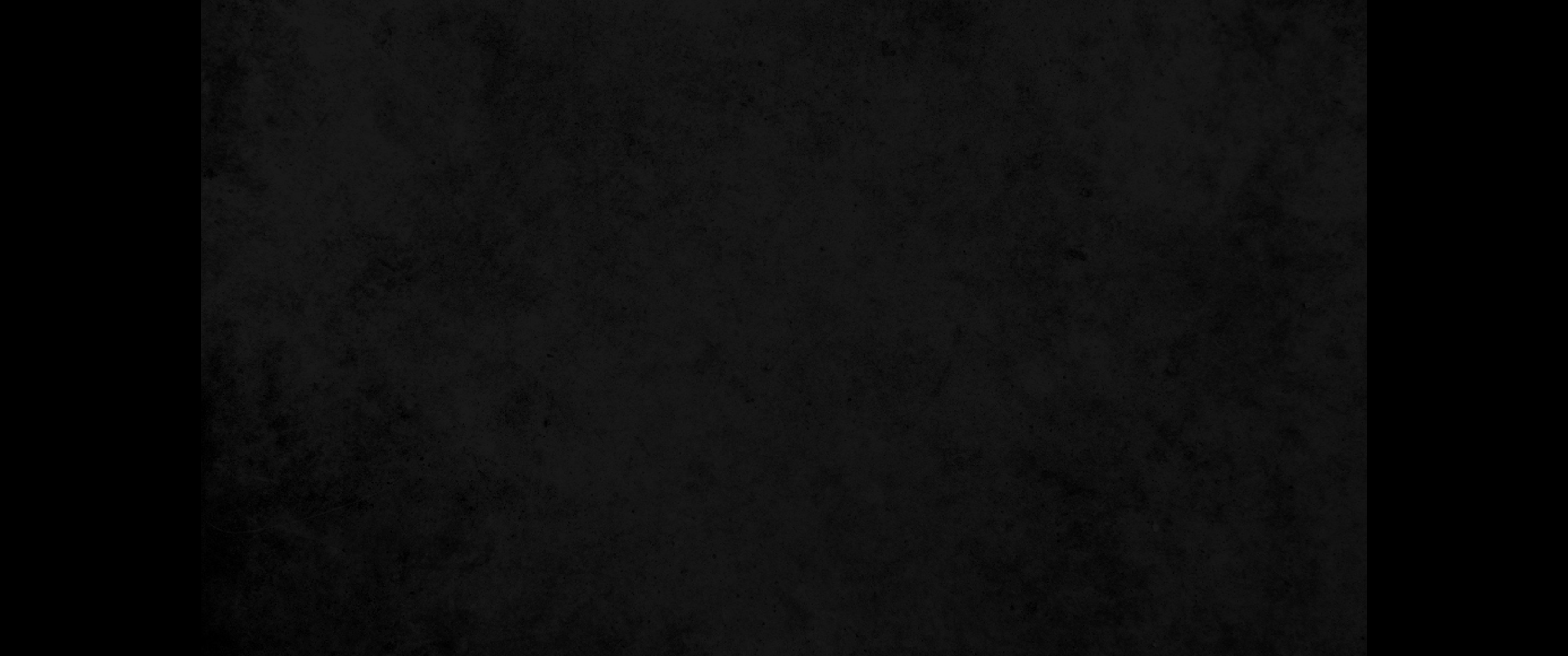 그가 또한 우리를 새 언약의 일꾼 되기에 만족하게 
하셨으니 율법 조문으로 하지 아니하고 
He has made us competent as ministers of a new covenant—

오직 영으로 함이니 율법 조문은 죽이는 것이요 
영은 살리는 것이니라
not of the letter but of the Spirit; for the letter kills, but the Spirit gives life.
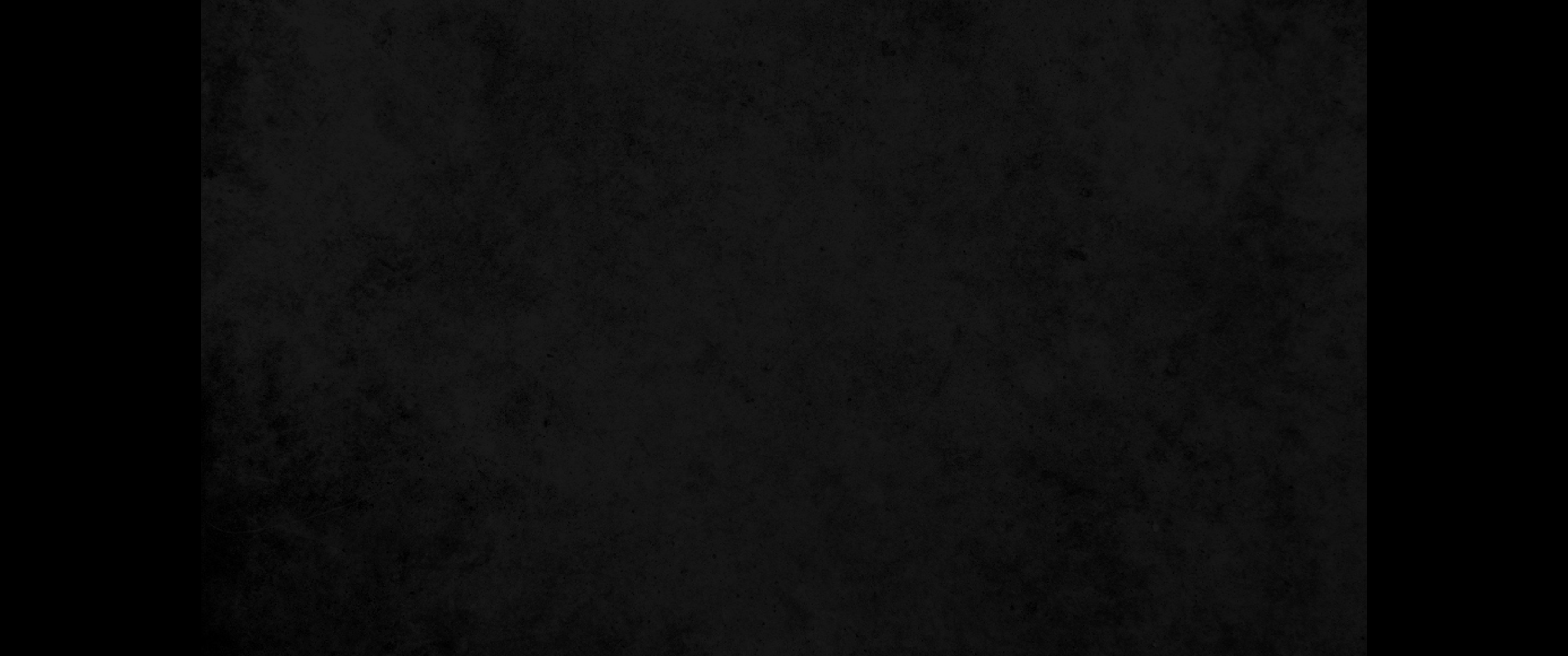 나를 능하게 하신 그리스도 예수 우리 주께 내가 감사함은 나를 충성되이 여겨 내게 직분을 맡기심이니 
I thank Christ Jesus our Lord, who has given me strength, 
that he considered me trustworthy, appointing me to his service.

우리 주의 은혜가 그리스도 예수 안에 있는 
믿음과 사랑과 함께 넘치도록 풍성하였도다
The grace of our Lord was poured out on me abundantly, along with the faith and love that are in Christ Jesus.
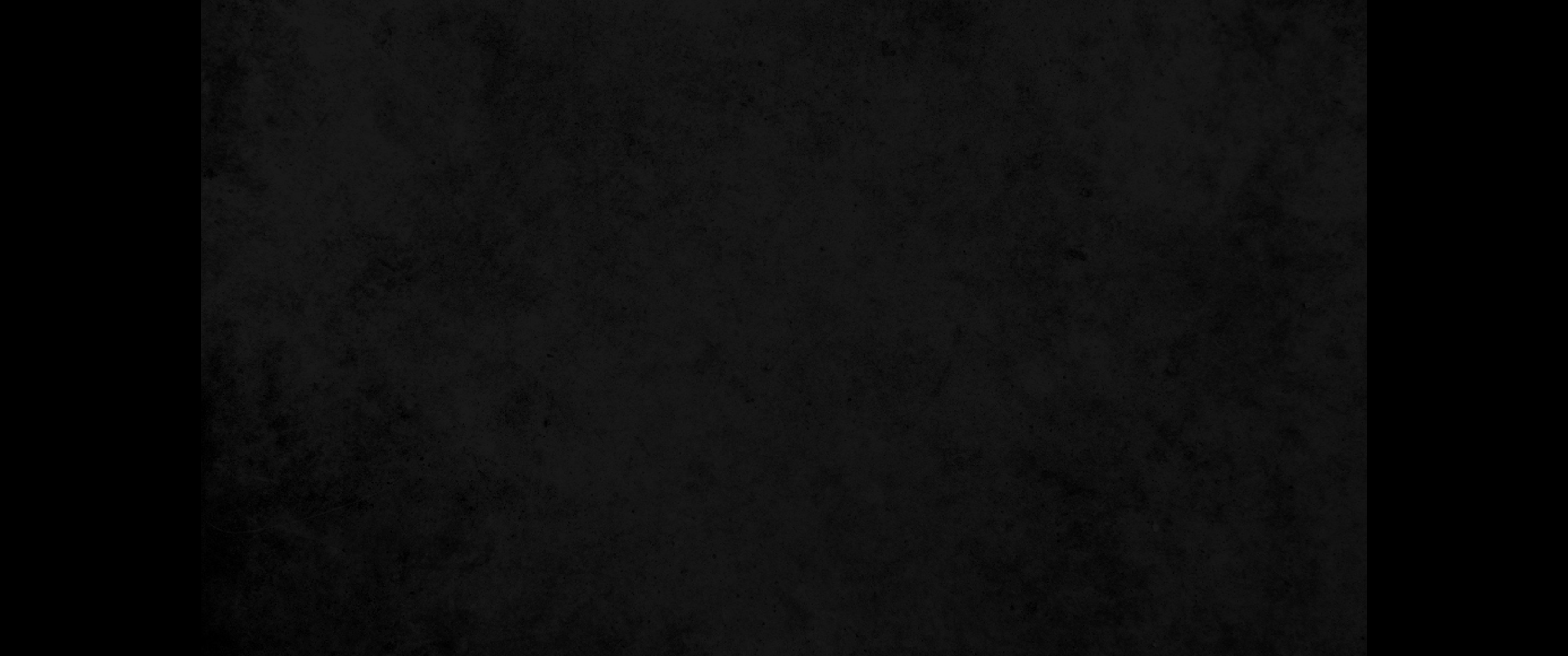 그 주인이 이르되 잘하였도다 
착하고 충성된 종아 네가 적은 일에 충성하였으매 
His master replied, ‘Well done, good and faithful servant! 
You have been faithful with a few things;

내가 많은 것을 네게 맡기리니 
네 주인의 즐거움에 참여할지어다 하고
I will put you in charge of many things. 
Come and share your master’s happiness!’
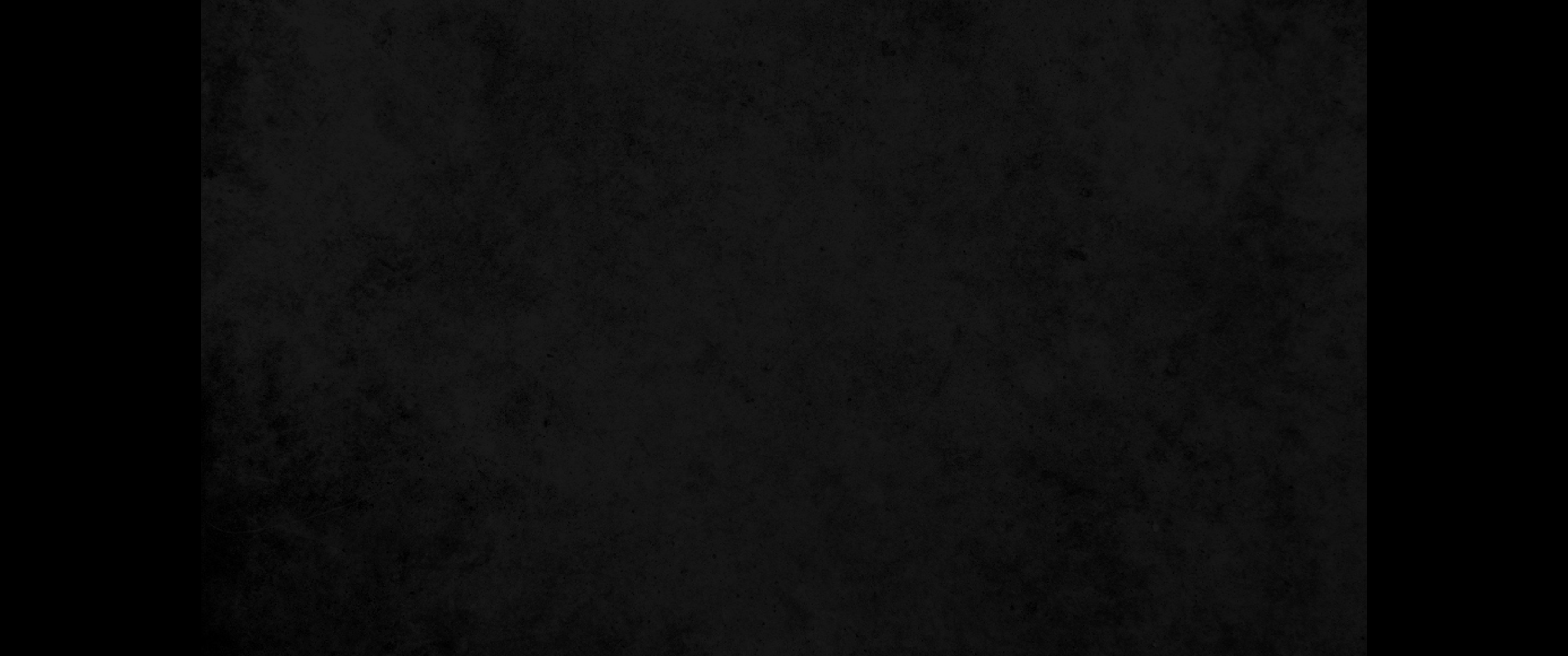 그리고 맡은 자들에게 구할 것은 충성이니라
Now it is required that those who have been given a trust must prove faithful.